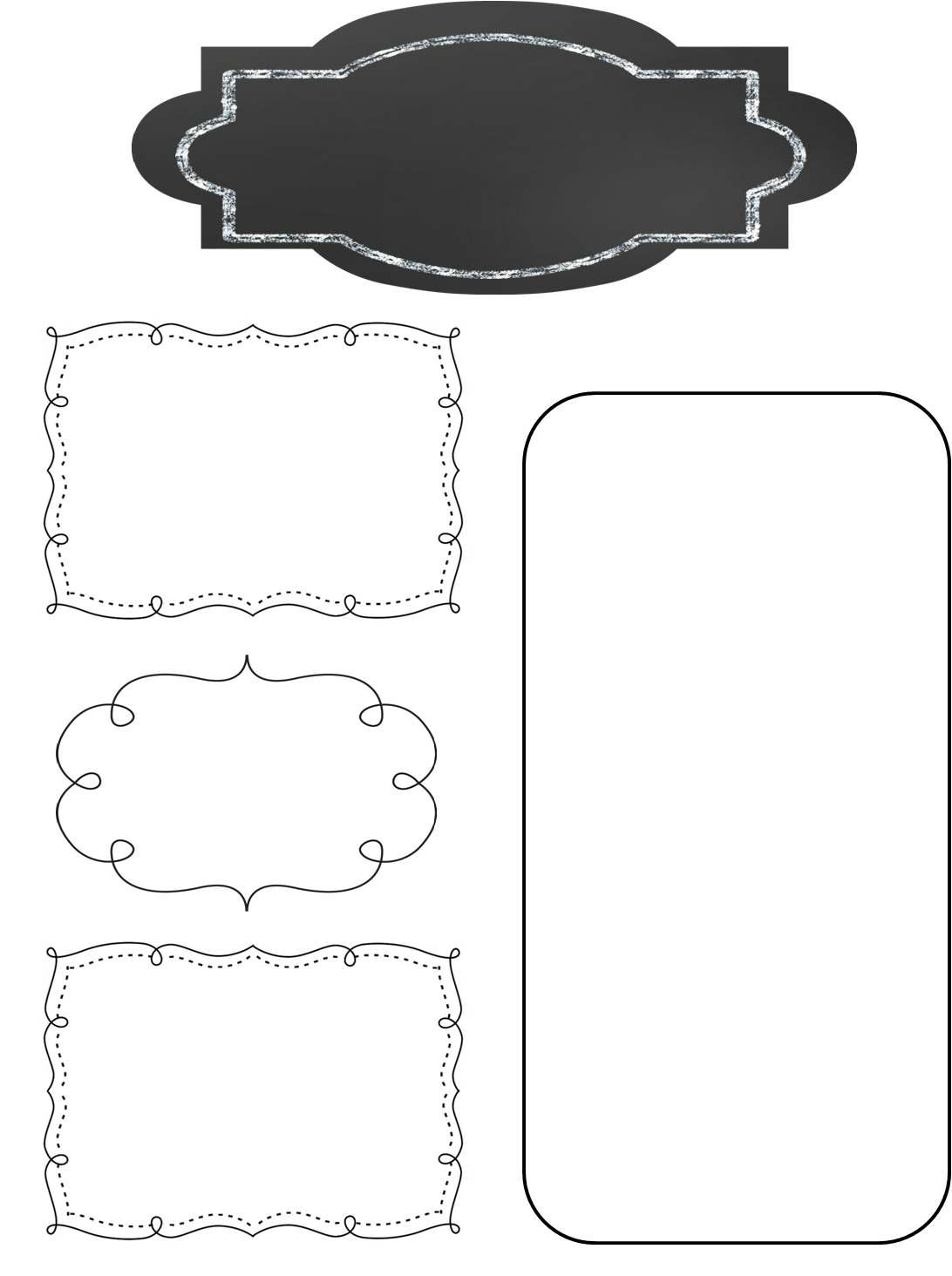 A Peek at This Week in…
Mrs. McFarland’s Class
Week of October 14th
Parent-teacher conferences are this Wednesday and Thursday.  Your child should have shown you their agenda with a sticker that showed your “reservation” time for conferences.  If you have a conflict, please contact the office so we can schedule a time that best meets your needs.  Thank you!
Please check the assignments online and your student’s agenda nightly to make sure assignments are completed.  There are many students who are not getting homework assignments completed.
Reminders
Math (McFarland)
Estimation
Multiplying by a one digit and two digit number
Division
Reading (McFarland)
Please see the attached Focus Wall for vocab words, spelling words, and skills/strategies for U1L#5. U1L#5 Vocab/comprehension/language assessment is next Monday.
The AR point requirement for everyone is 5 pts.   Deadline is October 22nd.  The 1st quarter reward is extra recess!
Please practice math facts with your student every night.  Multiplication would be great!  There are some great apps out there for devices.  Students may also get flashcards here at school to cut out and practice.  Please try to allow time for your student to read 10-20 minutes a night as well.
Spelling (McFarland)
Long o and oi sounds
Test next Monday
Language Arts/Writing (McFarland)
Upcoming Events
Daily proofreading
Making nouns plural
Using negatives correctly
Wednesday, October 16th: PM PT conferences 2:00-7:00
Thursday, October 17: PM PT conferences 3:30-6:00
Friday, October 18th: NO SCHOOL
Tuesday, October 22nd:   Bus evacuation drill 8:15a
Wednesday, October 23rd:  End of quarter, Board meeting
Science/ Social Studies (Eldridge)
Science:  Ch. 13 Matter; test next week
Social Studies: N/A